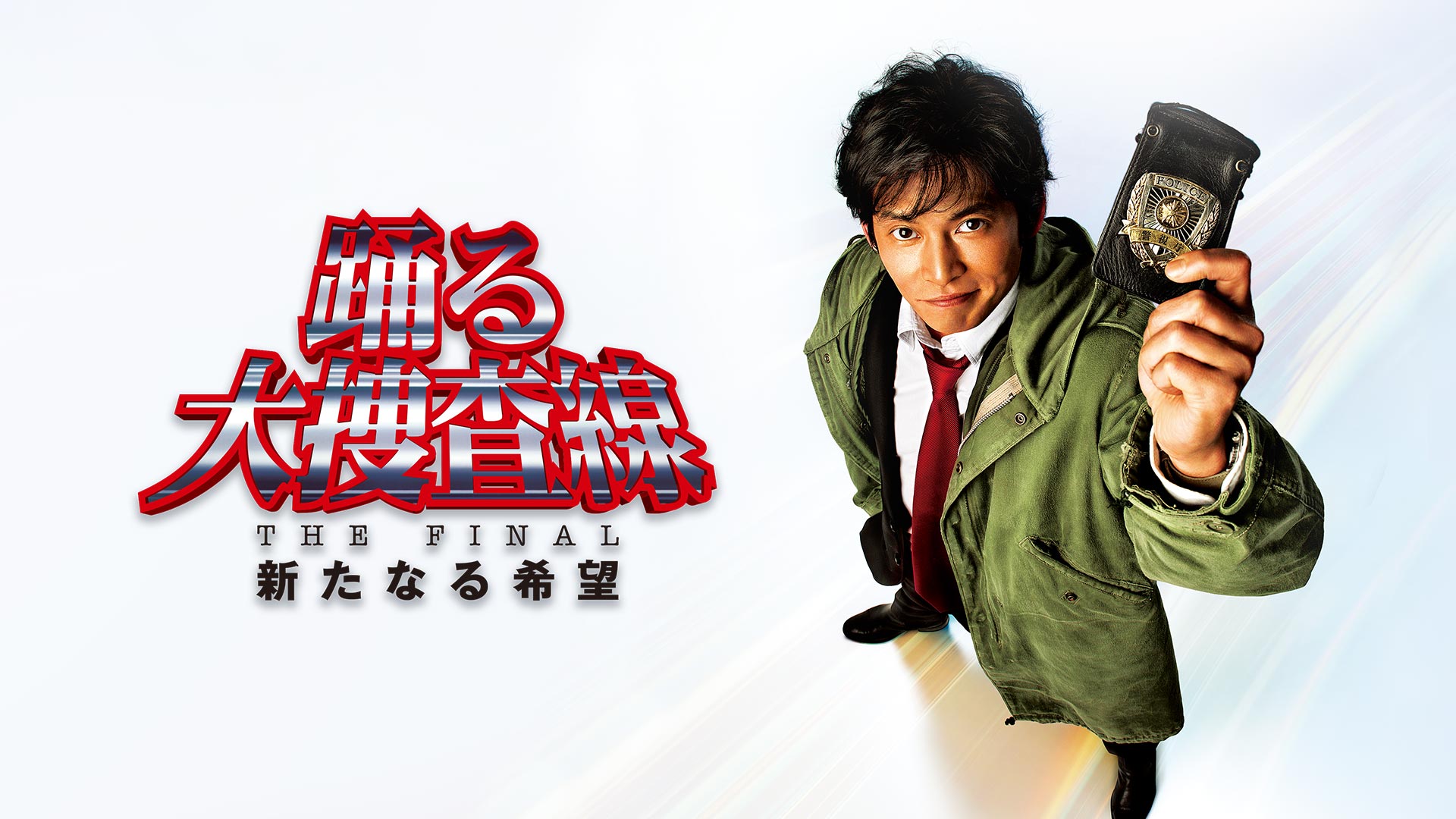 警視庁
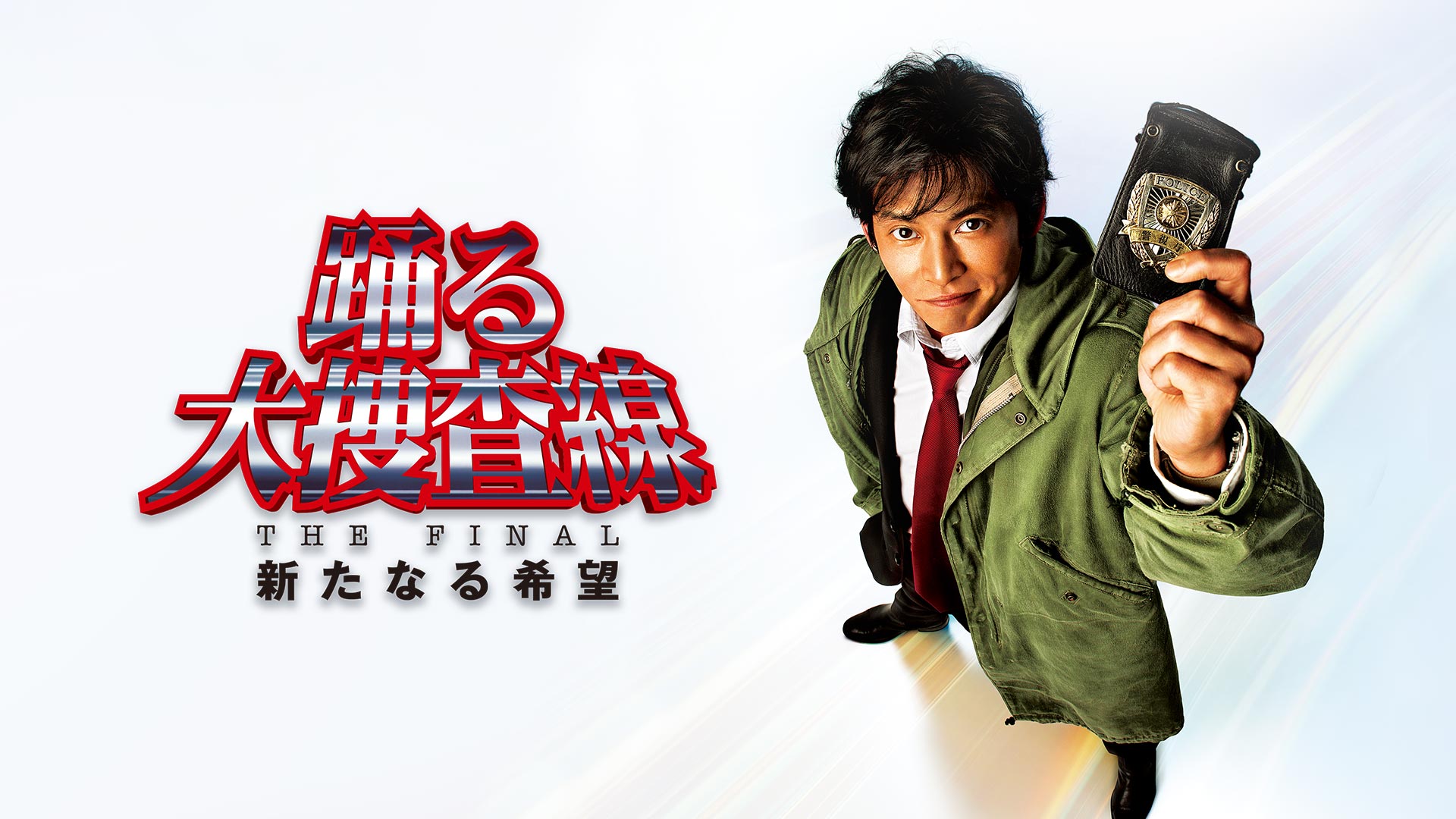 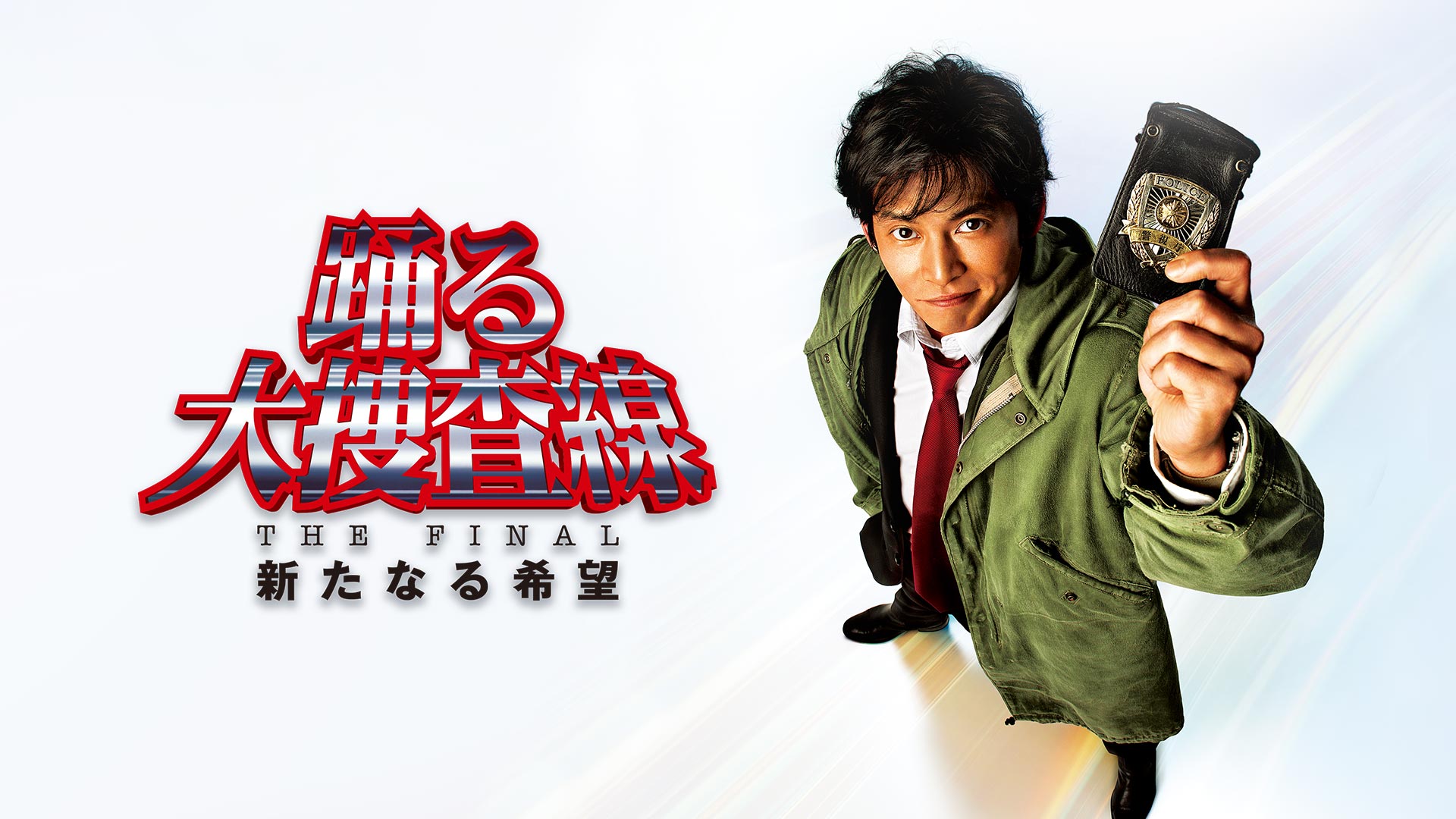 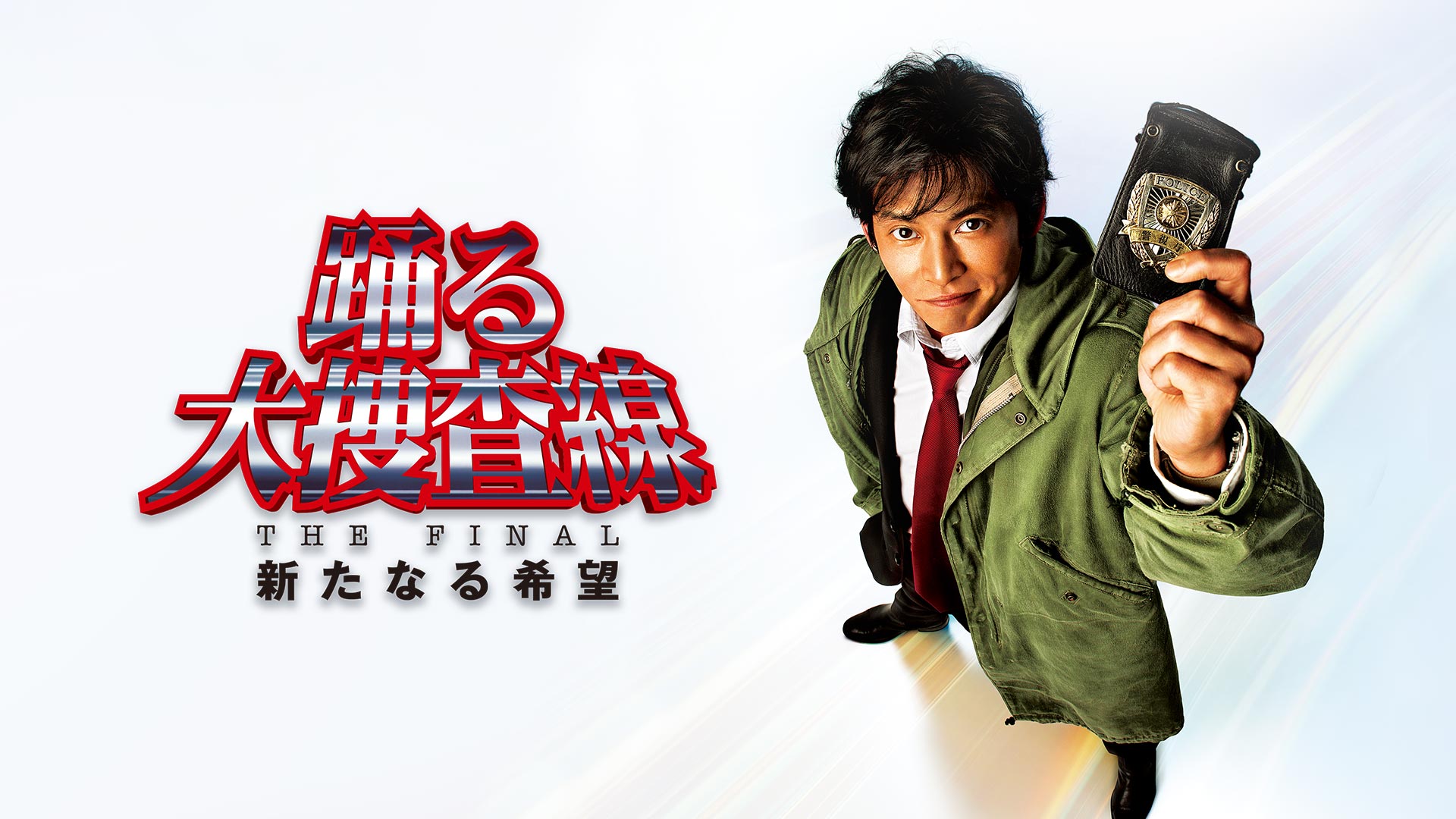 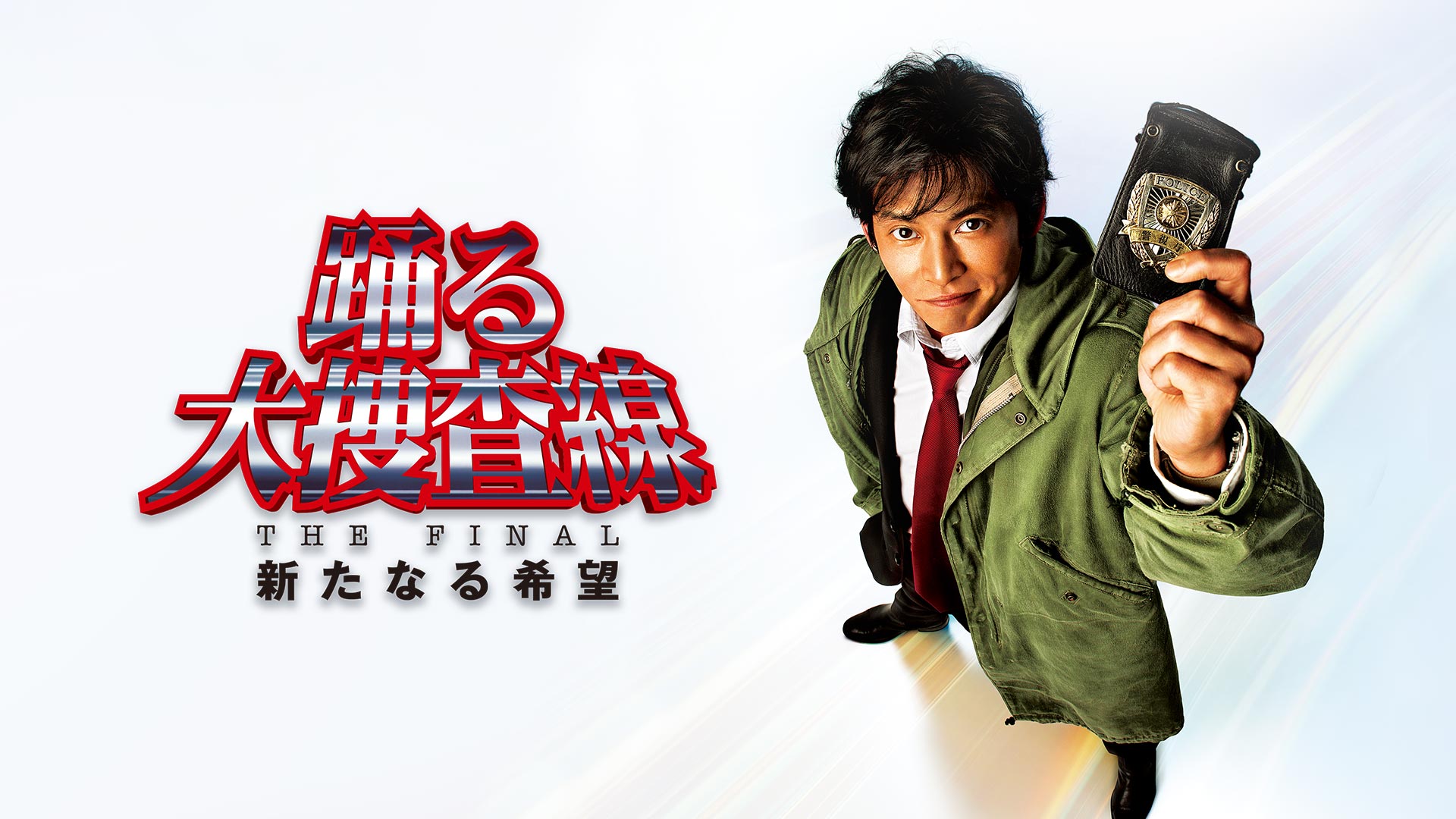 警視庁
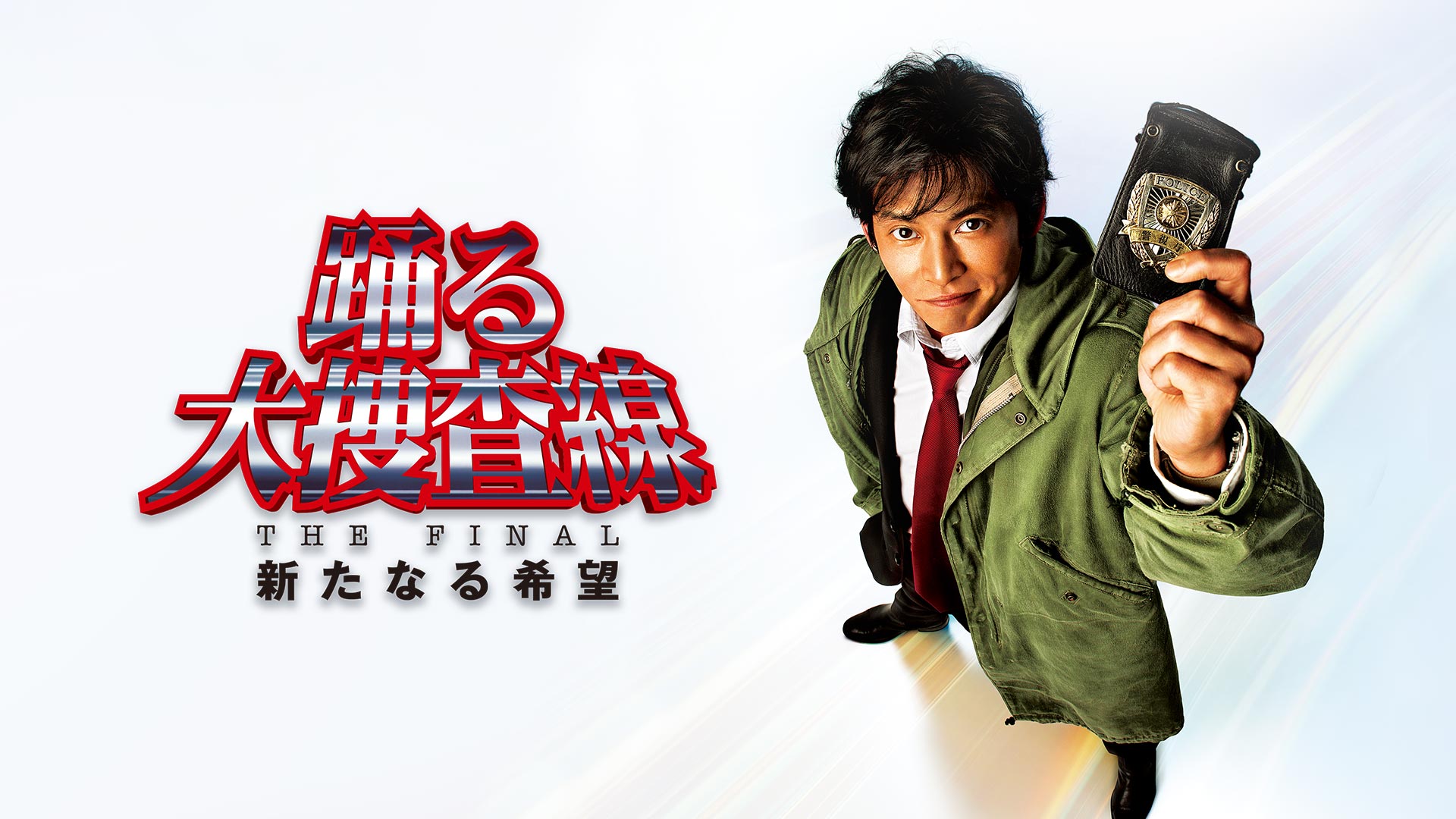 警視庁
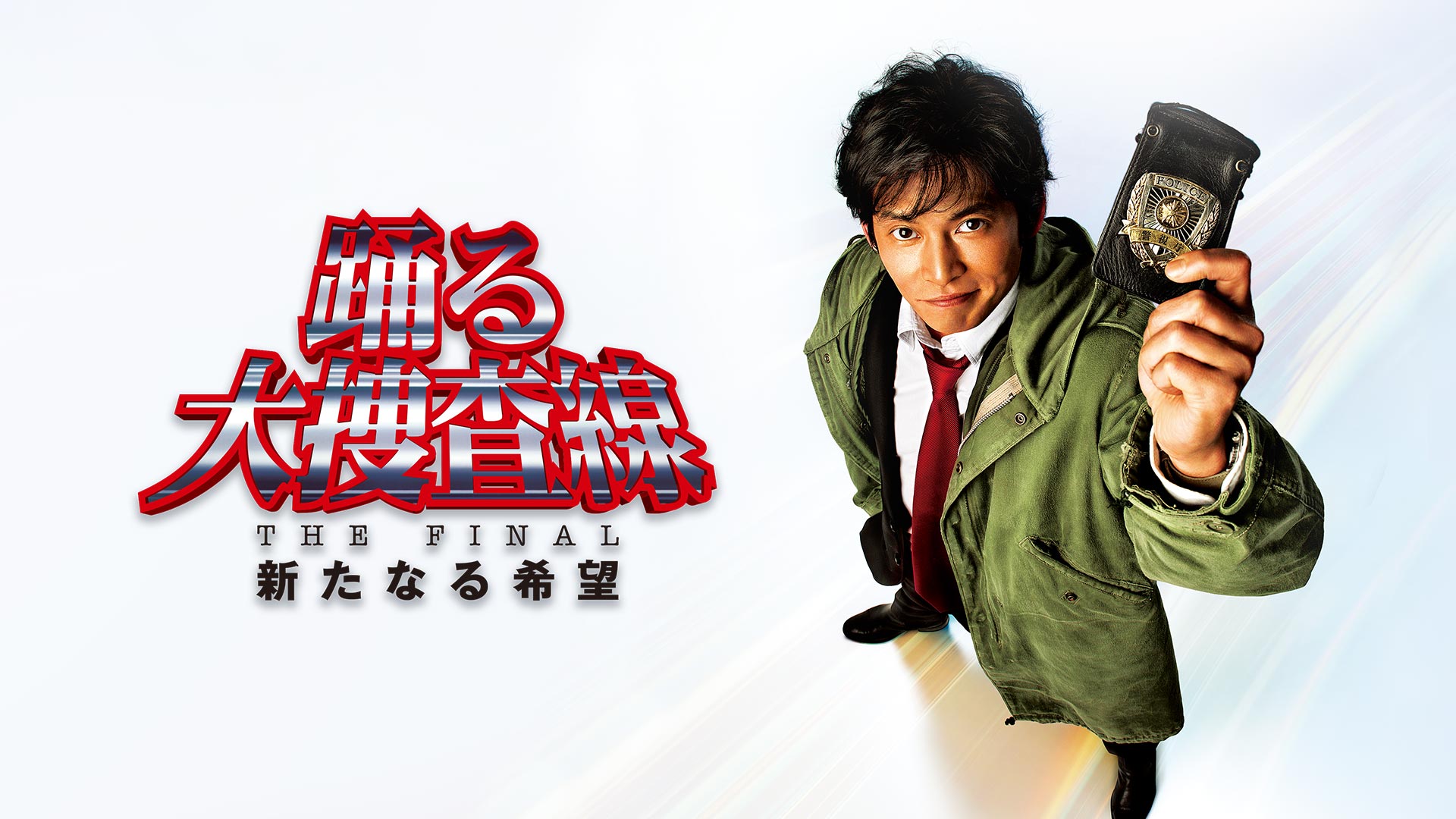 警視庁
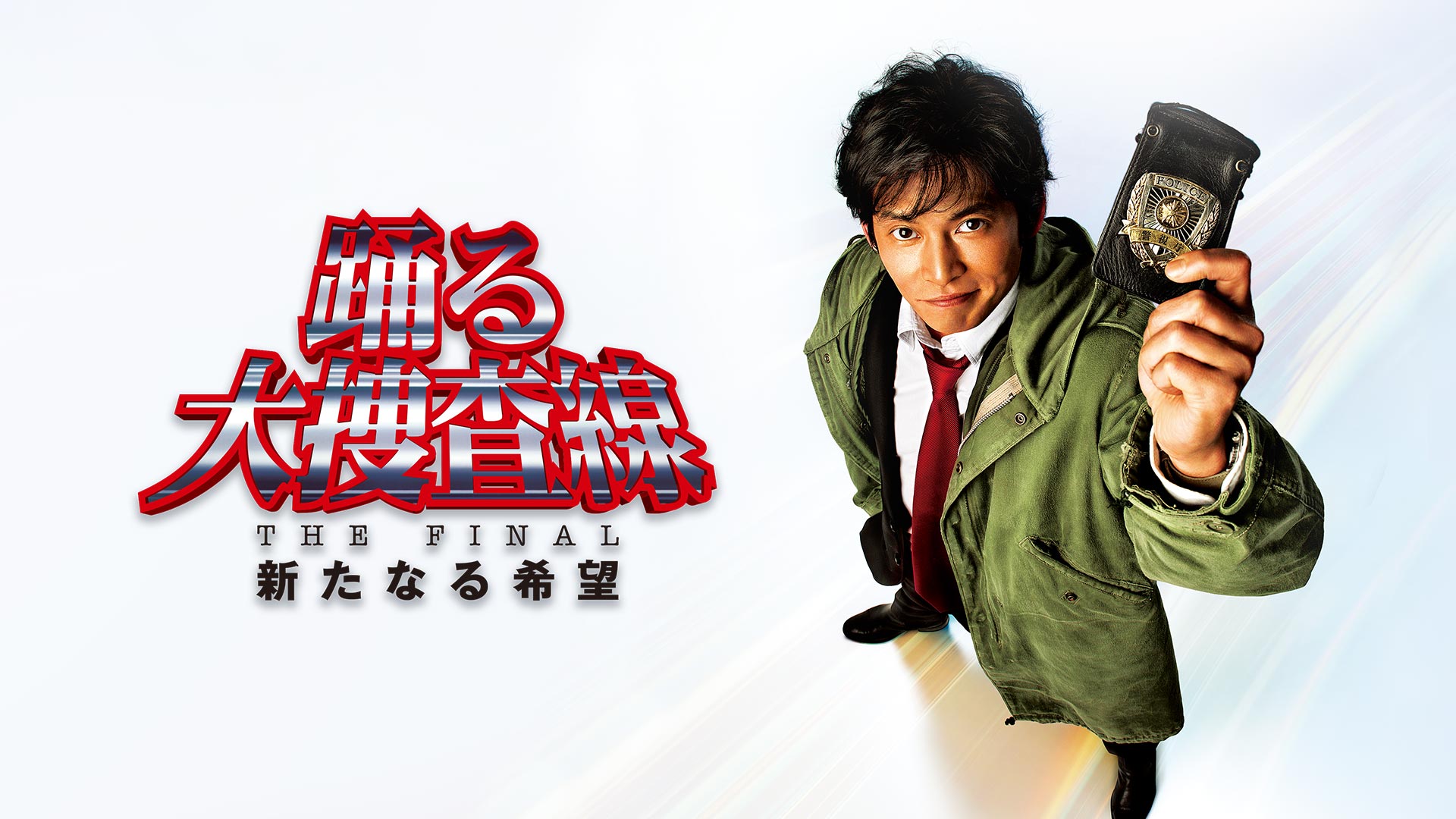 警視庁